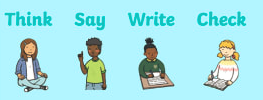 Monday 30th March
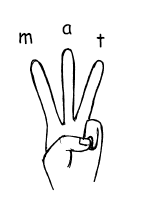 Can you write some words from the picture? 


_________________________________________


_________________________________________


_________________________________________
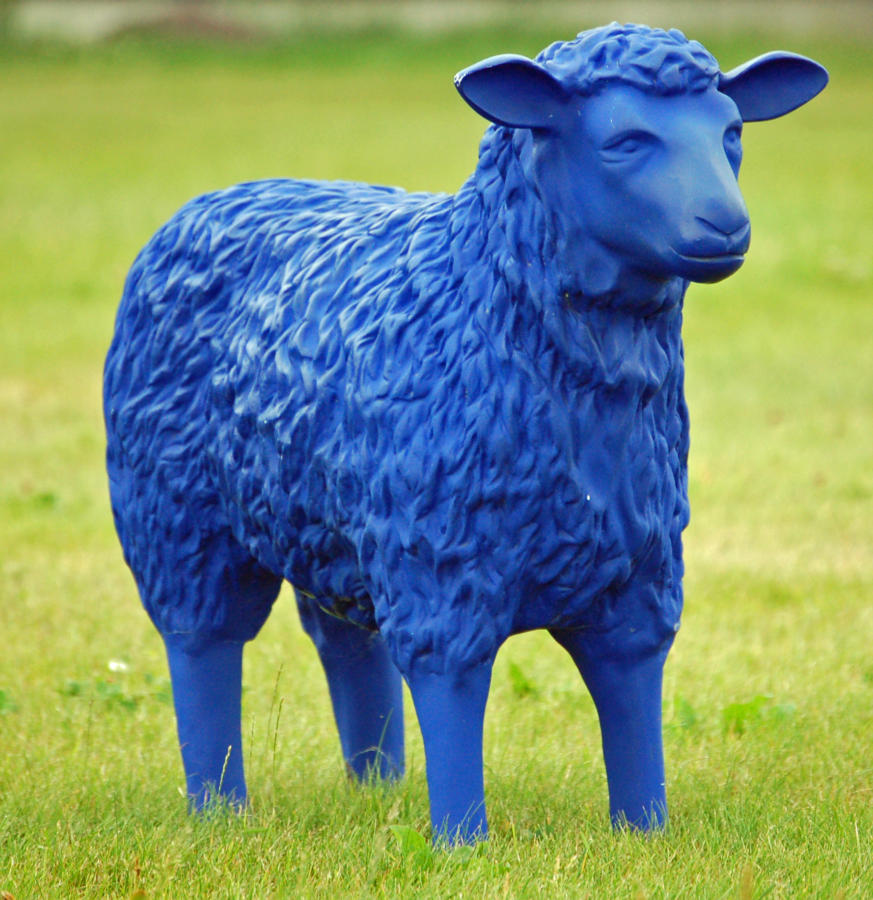 Can you write a sentence?


_________________________________________________________________________________________________


_________________________________________________________________________________________________
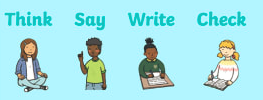 Tuesday 31st March
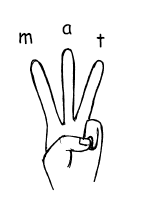 Can you write some words from the picture? 


_________________________________________


_________________________________________


_________________________________________
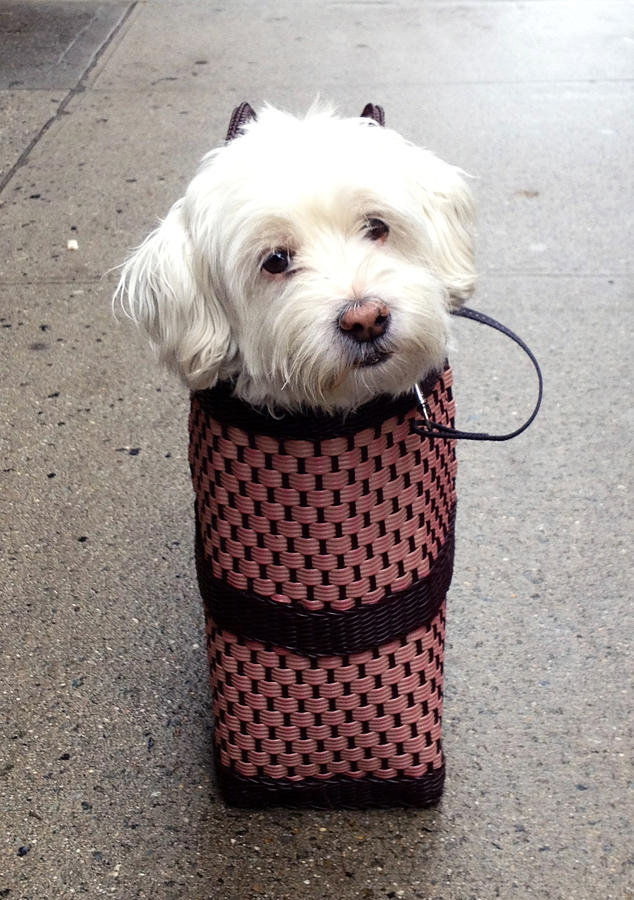 Can you write a sentence?


_________________________________________________________________________________________________


_________________________________________________________________________________________________
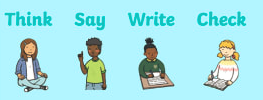 Wednesday 1st April
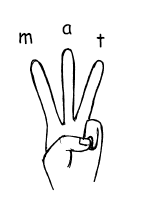 Can you write some words from the picture? 


_________________________________________


_________________________________________


_________________________________________
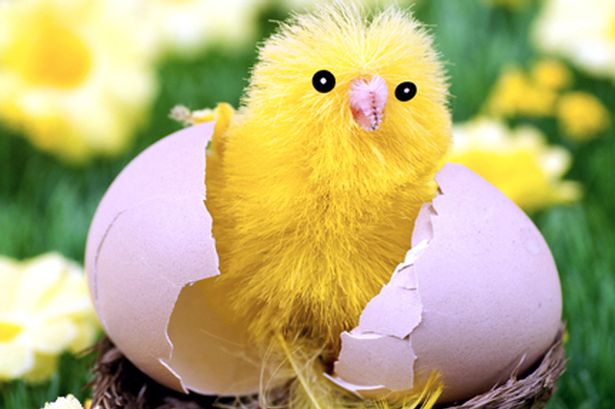 Can you write a sentence?


_________________________________________________________________________________________________


_________________________________________________________________________________________________
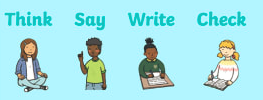 Thursday 2nd April
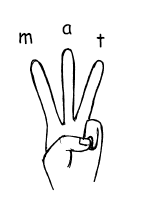 Can you write some words from the picture? 


_________________________________________


_________________________________________


_________________________________________
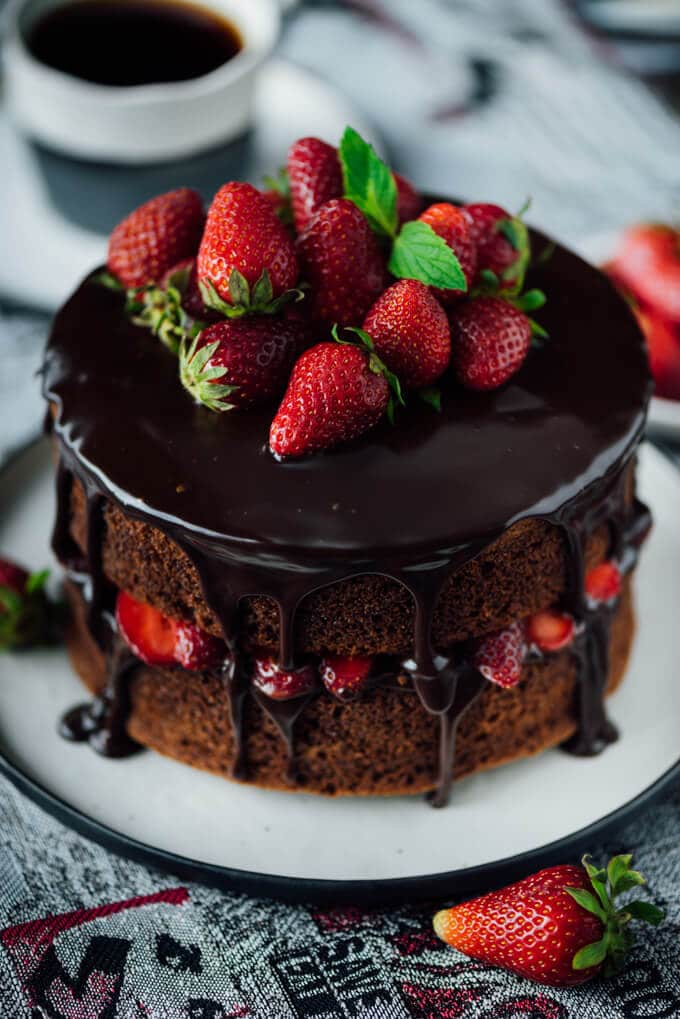 Can you write a sentence?


_________________________________________________________________________________________________


_________________________________________________________________________________________________
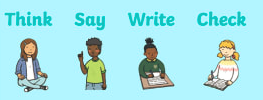 Friday 3rd April
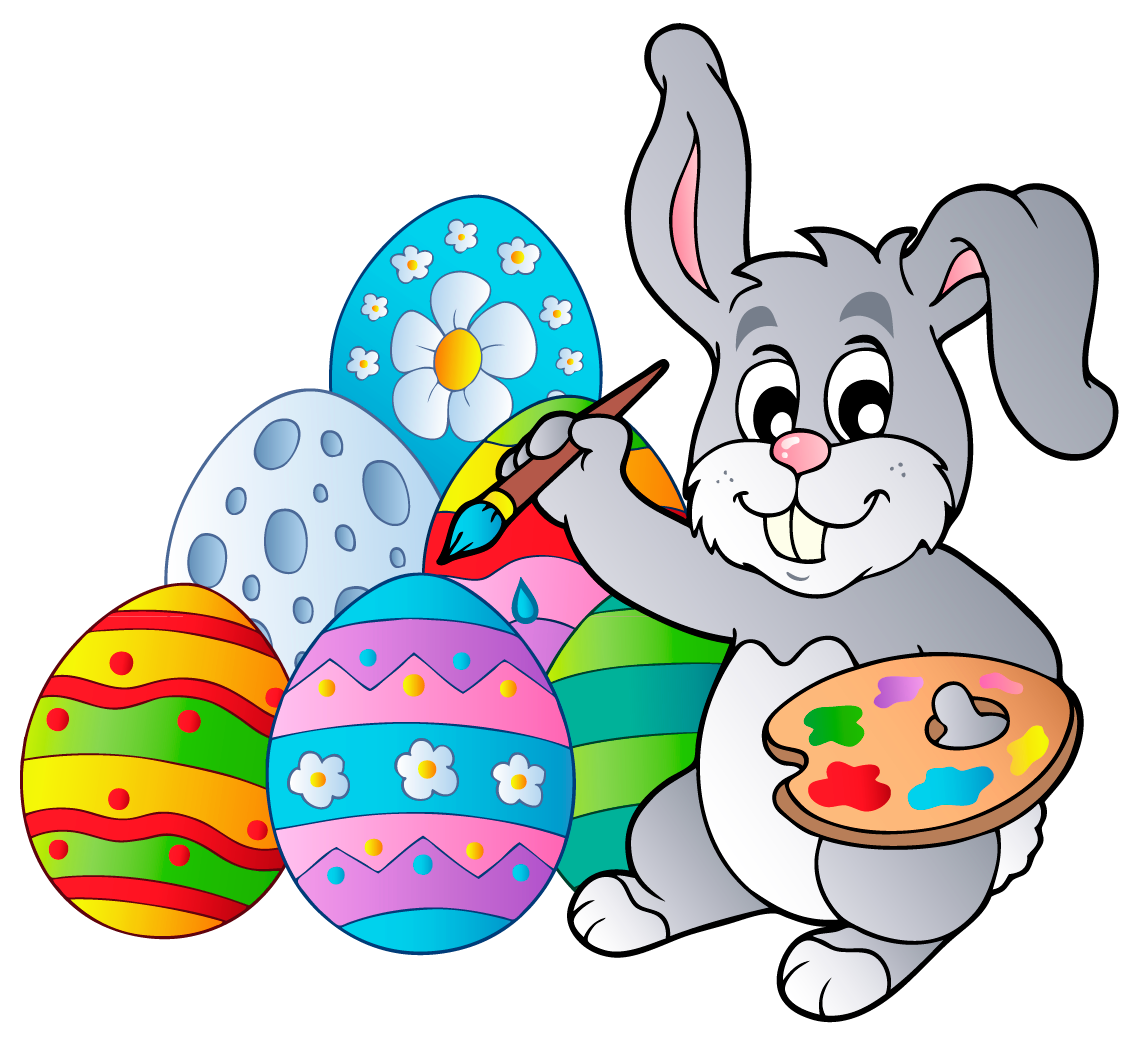 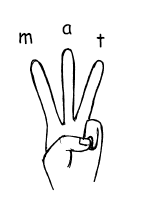 Can you write some words from the picture? 


_________________________________________


_________________________________________


_________________________________________
Can you write a sentence?


_________________________________________________________________________________________________


_________________________________________________________________________________________________